MAS Brdy Vás zve
24. září  | 16:00
Restaurace U Václavů
Drahlín 219
261 01 Příbram
Ke Kulatému stolu pro přípravu strategie 2021-2027
Sdělte
potřeby
Přijďte
Diskutujte
Diskuse  na téma rozvojových záměrů, které má řešit strategie místního rozvoje
Přijďte se zasadit o přípravu nového programového období 2021 - 2027
Tímto zjišťujeme detailněji potřeby
-  PODNIKATEL     -     ZEMĚDĚLEC  -
Kontakt: info@masbrdy.cz, 774 702 137
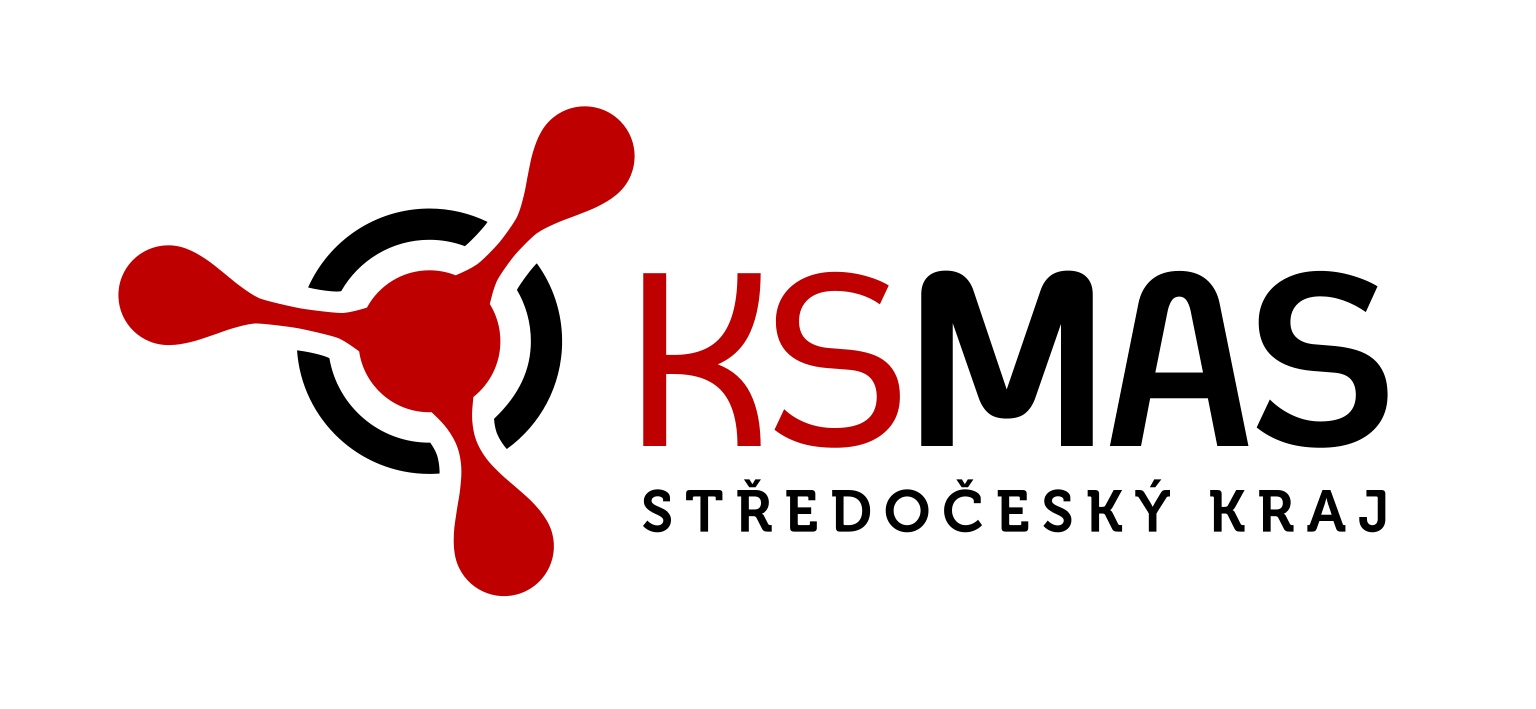 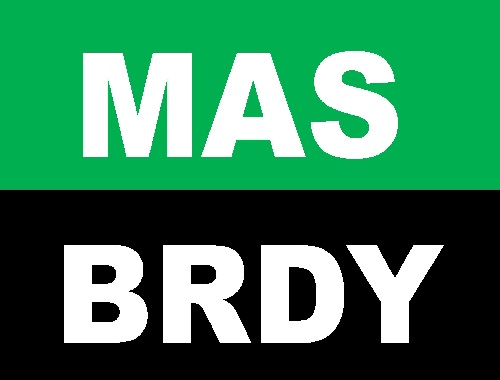 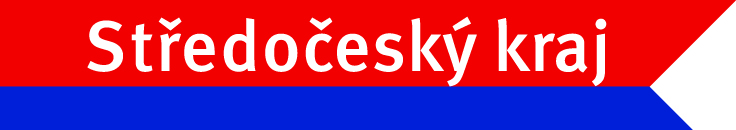